Úvod do studia programuExperimentální a molekulární biologiespecializaceExperimentální biologie živočichů a imunologie
Martin Vácha
1
Úvod do studia Experimentální a molekulární biologie – podzim 2020
Smysl Úvodu do studia EBŽI:
První seznámení s oddělením OFIŽ
Otázky studia
Začátek nasměrování výzkumného zájmu
Představování laboratoří a jejich výzkumného zaměření
2
Úvod do studia Experimentální a molekulární biologie – podzim 2020
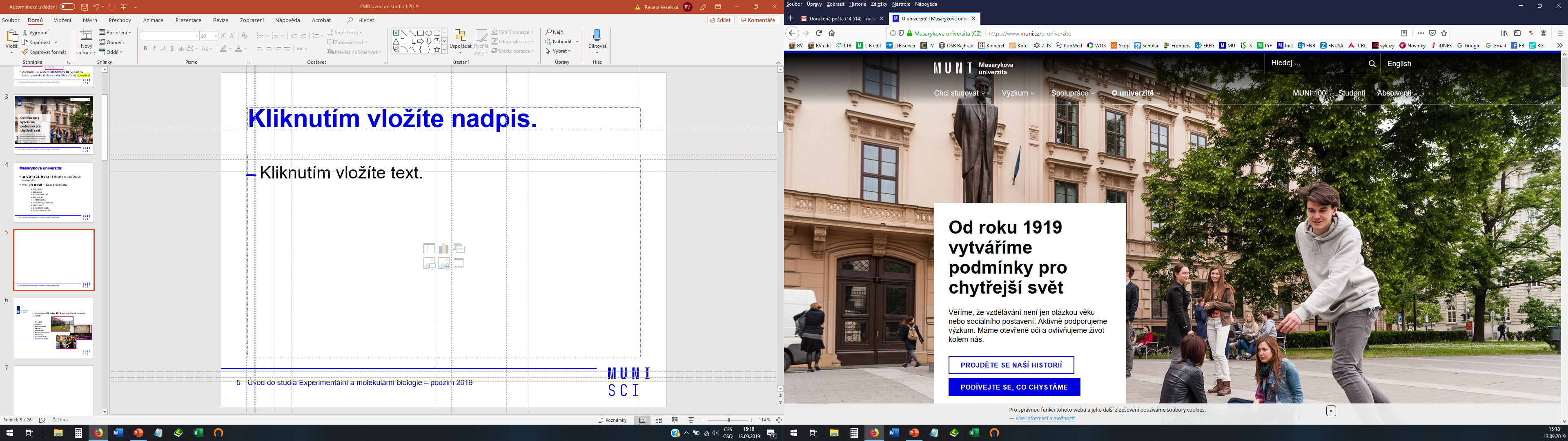 3
Úvod do studia Experimentální a molekulární biologie – podzim 2020
Přírodovědecká fakulta MU – před rokem 
založena v roce 1919 = jedna ze čtyř zakládajících fakult MU
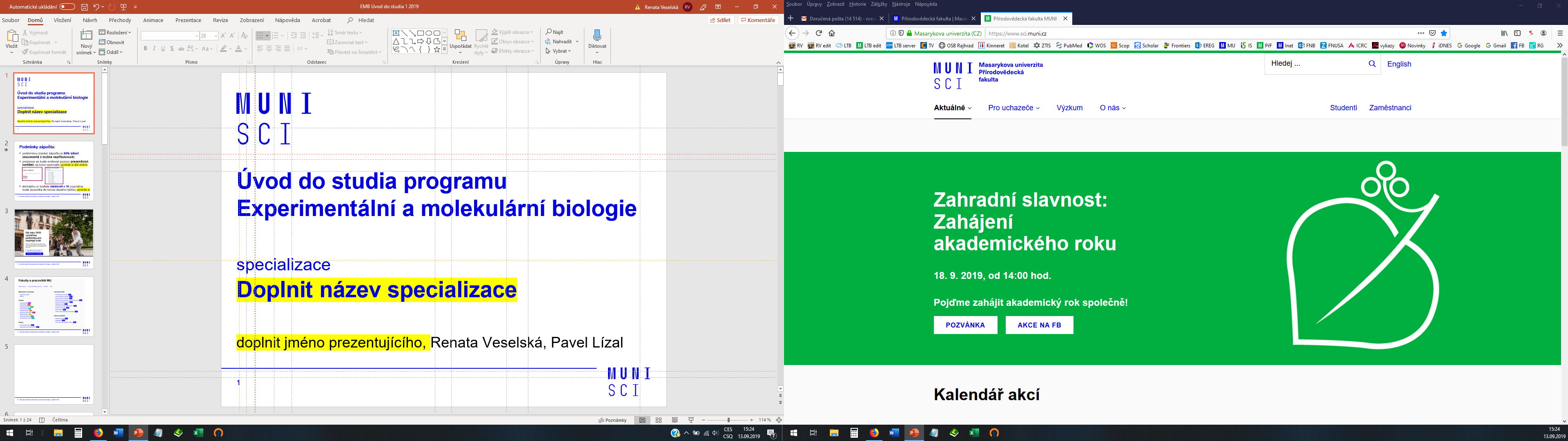 4
Úvod do studia Experimentální a molekulární biologie – podzim 2020
Přírodovědecká fakulta MU
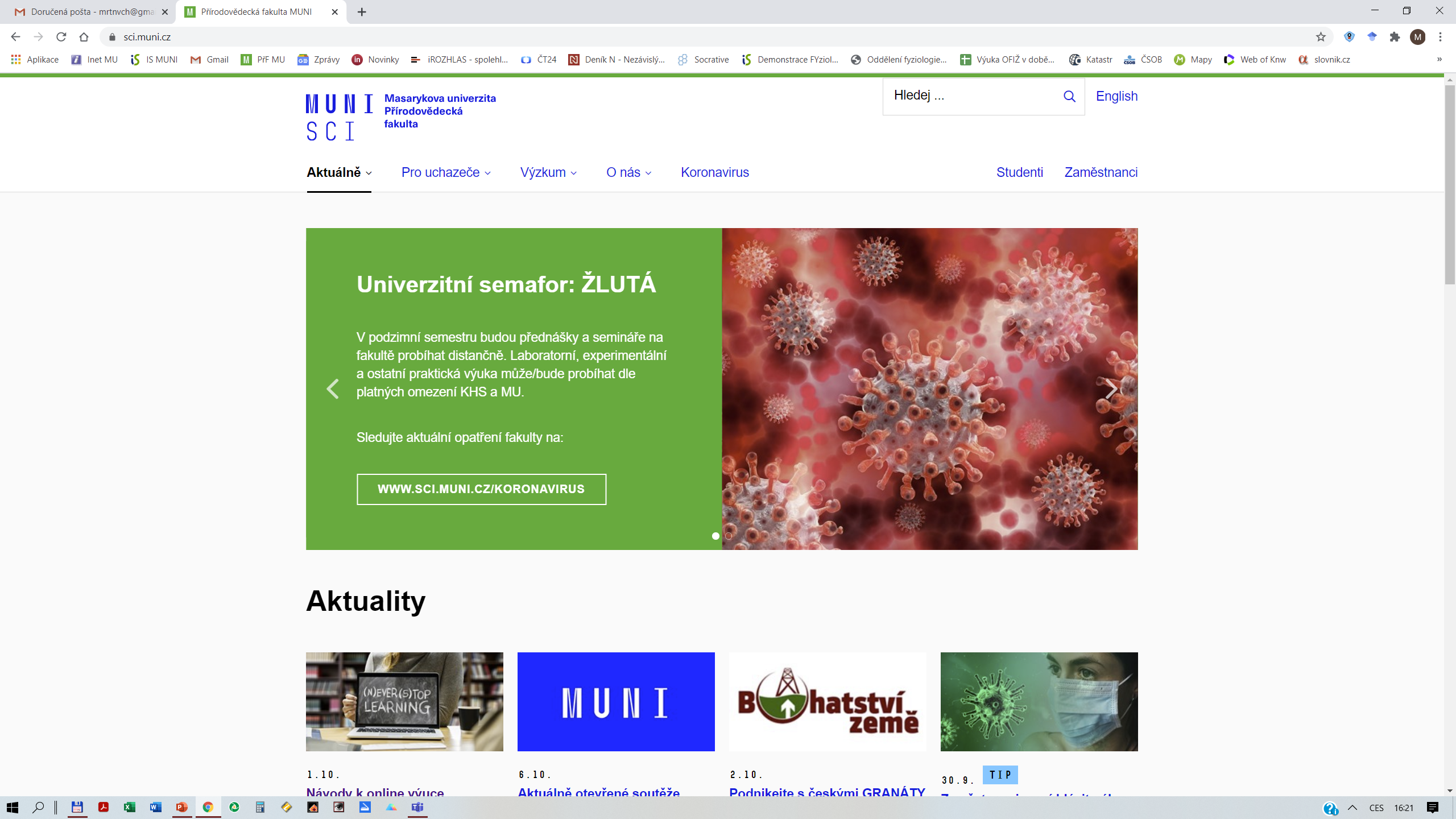 5
Úvod do studia Experimentální a molekulární biologie – podzim 2020
Nešťastný Covid
Nevíte, jak se bude co učit?
V popisu předmětu, na webu OFIŽ



Prohledali jste web a diskusní skupiny? 
Založeno diskusní fórum k tomuto předmětu.

Jste ztraceni :) ? Můžete poslat Email vyučujícímu/garantovi (mně)
https://docs.google.com/spreadsheets/d/1DcQfhU_nA03-i6CEU7zwrctHO8ntWj2A02jKFnrogcQ/edit#gid=0
6
Úvod do studia Experimentální a molekulární biologie – podzim 2020
Nešťastný Covid
Newsletter OFIŽ

https://ueb.sci.muni.cz/newsletter/archiv/newsletter-ofiz-102020
7
Úvod do studia Experimentální a molekulární biologie – podzim 2020
Nešťastný Covid, ale jednou přejde!
Kdo jsme/jste? 
Proč tu jsme?
Co poradit?
8
Úvod do studia Experimentální a molekulární biologie – podzim 2020
Podmínky zápočtu:
podmínkou získání zápočtu je alespoň 10 účastí  
prezence se bude evidovat pomocí MS Teams
Seminární práce - zpracování krátké literární rešerše na téma: Výzkumný projekt mého potenciálního zaměření.
9
Úvod do studia Experimentální a molekulární biologie – podzim 2020
Seminární práce
Smysl: učit se pracovat s informacemi, formulovat problém, postavit hypotézu, zvykat si na vědecký text, příprava na psaní Bc práce
Volba tématu podle prezentací nebo nabízených směrů
Nedává nárok na přijetí do dané laboratoře nebo na Vámi zvolené téma!
Na 3 strany včetně použité literatury (anglické, odborné články - tj. časopisy)
Z domu přes VPN (virtuální privátní síť MU) – vidíte texty předplacených časopisů
Inspirovat se literaturou a zamyslet se nad konkrétní otázkou řešitelnou konkrétními a proveditelnými metodami v rámci dalšího studia. Ne: „bylo by potřeba vyléčit rakovinu, přestat kouřit, studovat tuto nemoc“ atd.
3 vzory jsou v ISu: https://is.muni.cz/el/sci/podzim2019/Bi1033/um/vzory_dobrych_seminarnich_praci/
10
Úvod do studia Experimentální a molekulární biologie – podzim 2020
Seminární práce
Struktura: 
1) Úvod do problematiky a popis současného stavu 	(1,5 strany). 
2) Definice problému a navržení řešení, cíl práce 	(odstavec) 
3) Metoda řešení a očekávaný výsledek (odstavec) 4) Jaký závěr z předpokládaného výsledku plyne (odstavec) 
5) Literatura (0,5 strany)
Do 20.1.2021 poslat do Odevzdávárny
11
Úvod do studia Experimentální a molekulární biologie – podzim 2020
Závěrečná (BP, DP) práce
Závěrečnou práci lze dělat na mnoha pracovištích, ale musí projít schválením mateřského pracoviště. Takže různost témat. Bc práce je rešerše. 

Důvody pro to jsou: Srovnatelnost, kvalita textu. Angličtina také možná, ale pozor na ni.

Je možné pracovat na vlastním experimentálním úkolu pro diplomku nebo pro publikaci nebo jako nehodnocenou přílohu bakalářské práce.

Bi3500 Studentský výzkumný projekt je předmět určený jako nepovinný pro excelentní studenty s ambicemi vědecké práce. Prezentační workshop (?)
12
Úvod do studia Experimentální a molekulární biologie – podzim 2020
Státní závěrečná zkouška
https://is.muni.cz/predmety/studijni_plan?fakulta=1431;plan_id=24102;zobrazeni=prezentace
13
Úvod do studia Experimentální a molekulární biologie – podzim 2020
Na dalších slidech informujte studenty o struktuře ústavu a o struktuře oddělení, které zajišťuje výuku dané specializace

Dále je vhodné seznámit studenty s doporučeným studijním plánem pro danou specializaci.

Na další dva semináře se velmi doporučuje zařadit prezentace o Studijním a zkušebním řádu MU (viz prezentace dr. Lízala)
14
Úvod do studia Experimentální a molekulární biologie – podzim 2020
Děkan: 
doc. RNDr. Tomáš Kašparovský, Ph.D.
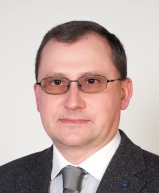 Proděkan pro studium: 
doc. RNDr. Zdeněk Bochníček, Dr.
zboch@sci.muni.cz
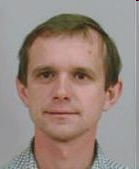 Referentka Studijního odddělení: 
Irena Mitášová 
mitasova@sci.muni.cz
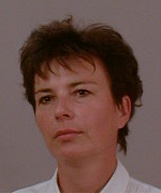 15
Ústav experimentální biologie
Přírodovědecké fakulta MU
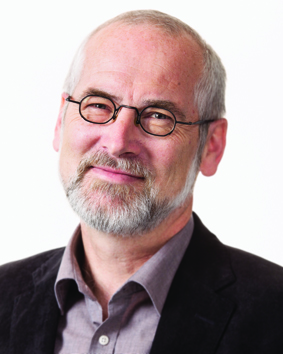 Ředitel ústavu:  
prof. RNDr. Jan Šmarda, CSc.
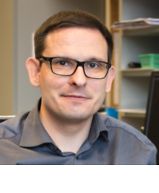 Pedagogický zástupce:  
RNDr. Pavel Lízal, Ph.D.
lizal@sci.muni.cz
http://www.sci.muni.cz/UEB/
16
Bakalářský studijní program
Experimentální a molekulární biologie
Garant programu:  
prof. RNDr. Renata Veselská, Ph.D., M.Sc.
veselska@sci.muni.cz
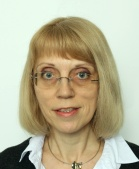 Specializace
Experimentální biologie živočichů a imunologie
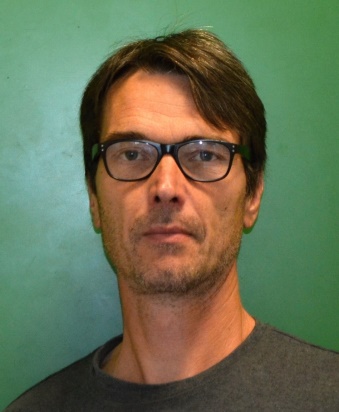 Kontakt pro studenty této specializace:  
Doc. Martin Vácha, Ph.D.
vacha@sci.muni.cz
17
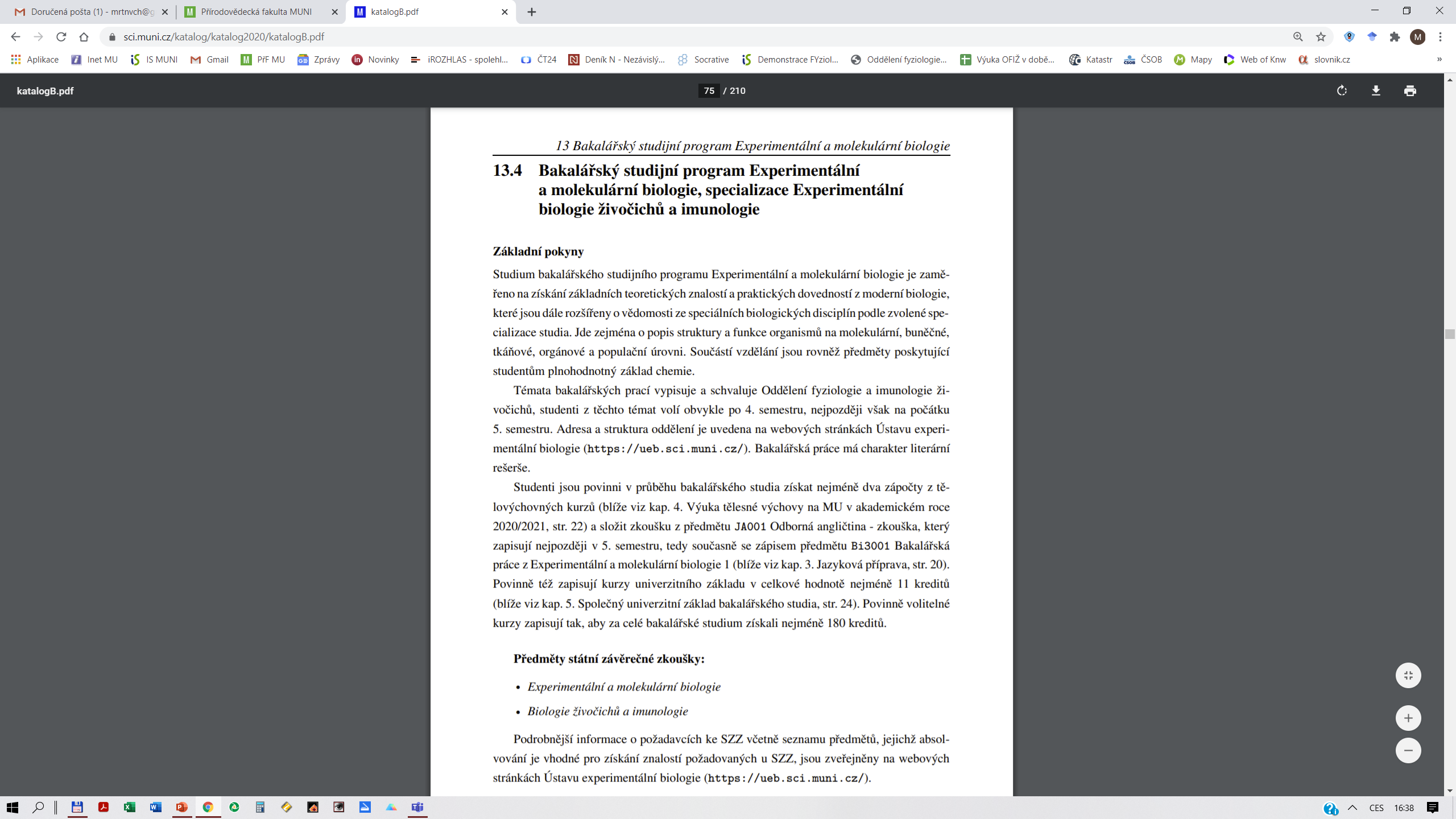 Studijní katalog
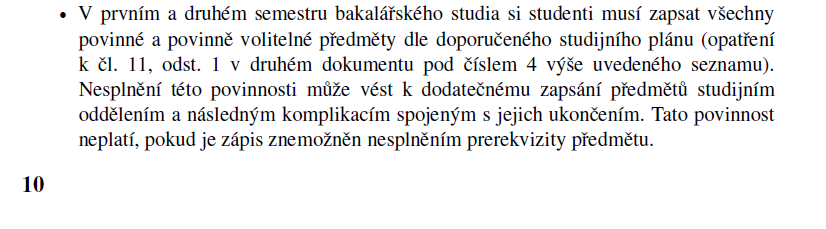 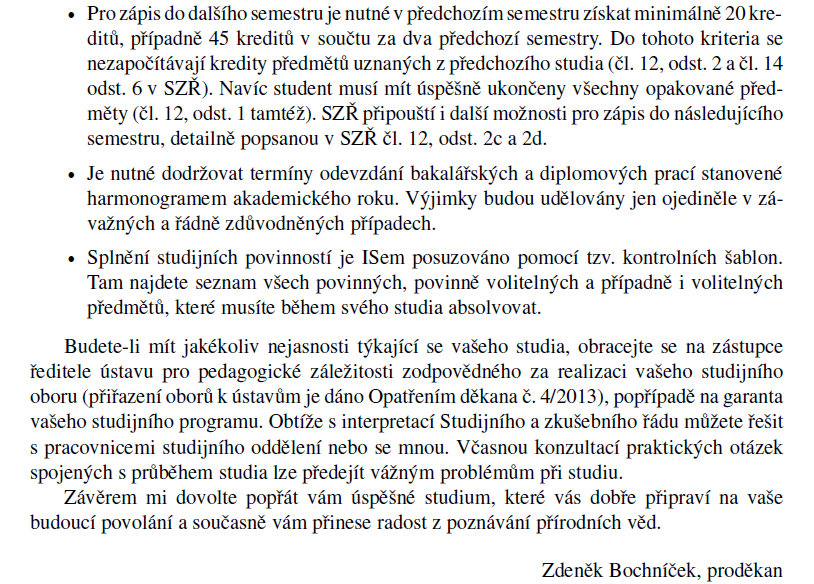 18
Úvod do studia Experimentální a molekulární biologie – podzim 2020
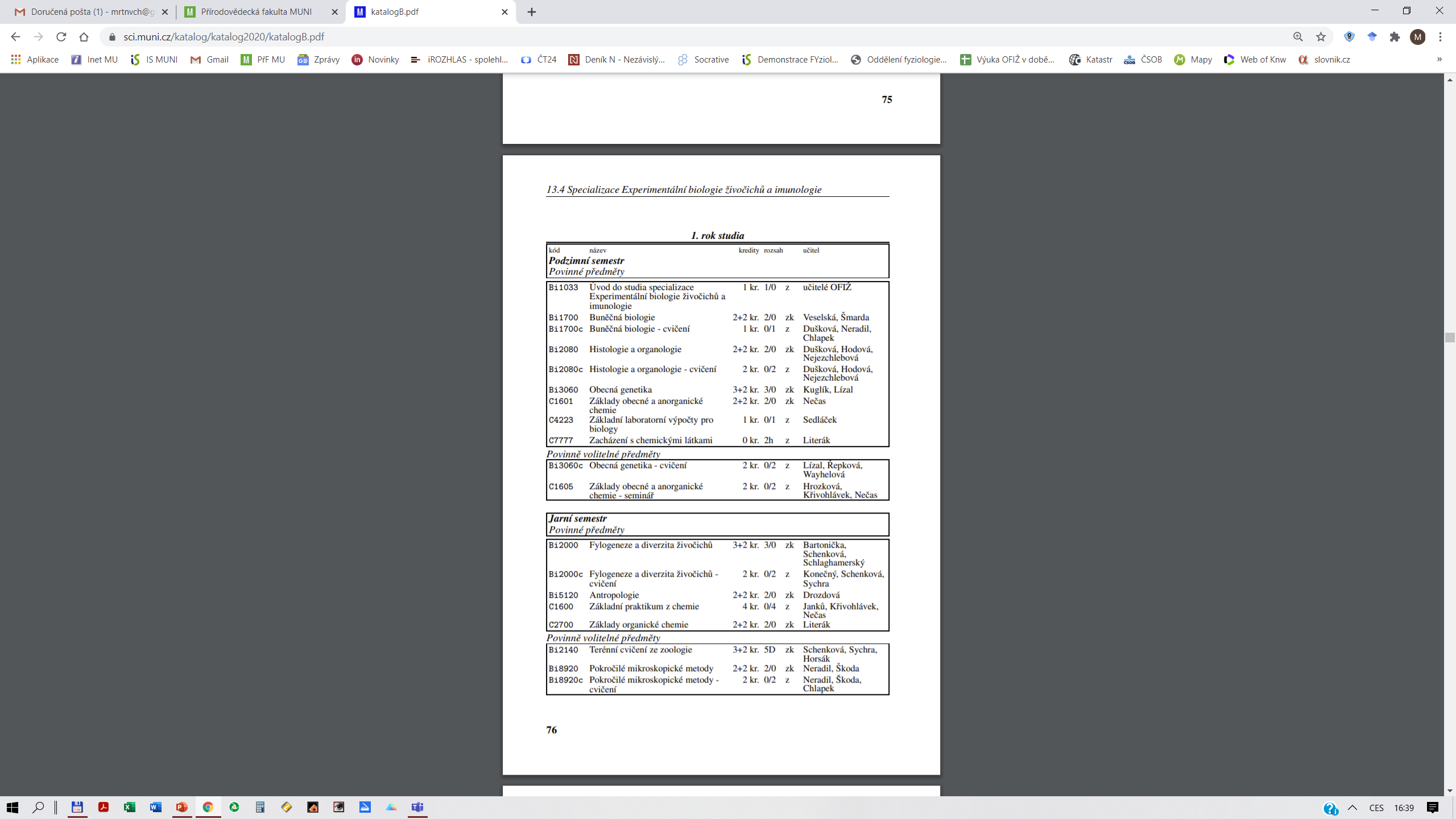 Studijní katalog
19
Úvod do studia Experimentální a molekulární biologie – podzim 2020
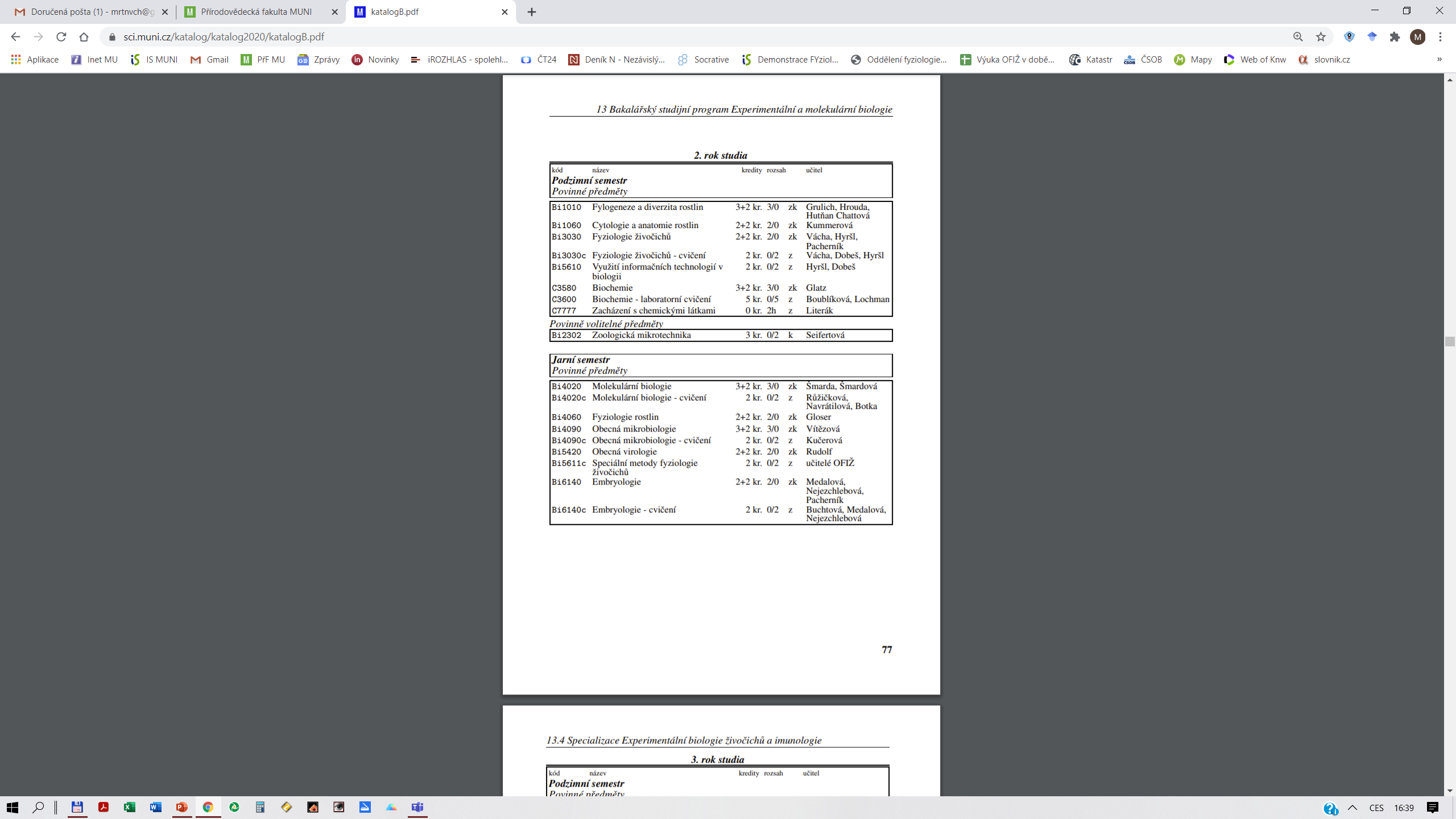 Studijní katalog
20
Úvod do studia Experimentální a molekulární biologie – podzim 2020
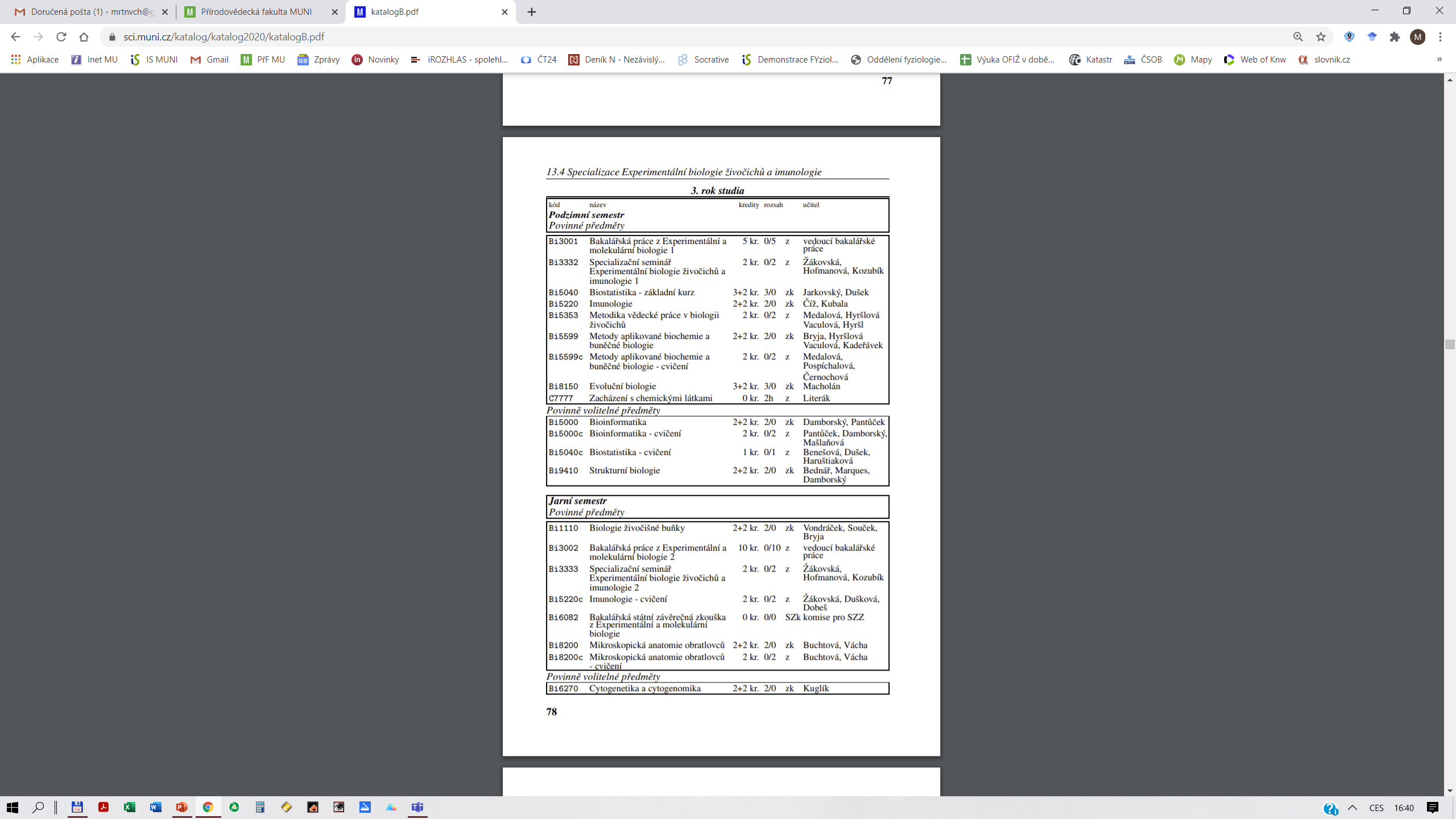 Studijní katalog
21
Úvod do studia Experimentální a molekulární biologie – podzim 2020
Oddělení fyziologie a imunologie živočichů - OFIZ
https://www.sci.muni.cz/ofiz/
22
Úvod do studia Experimentální a molekulární biologie – podzim 2020